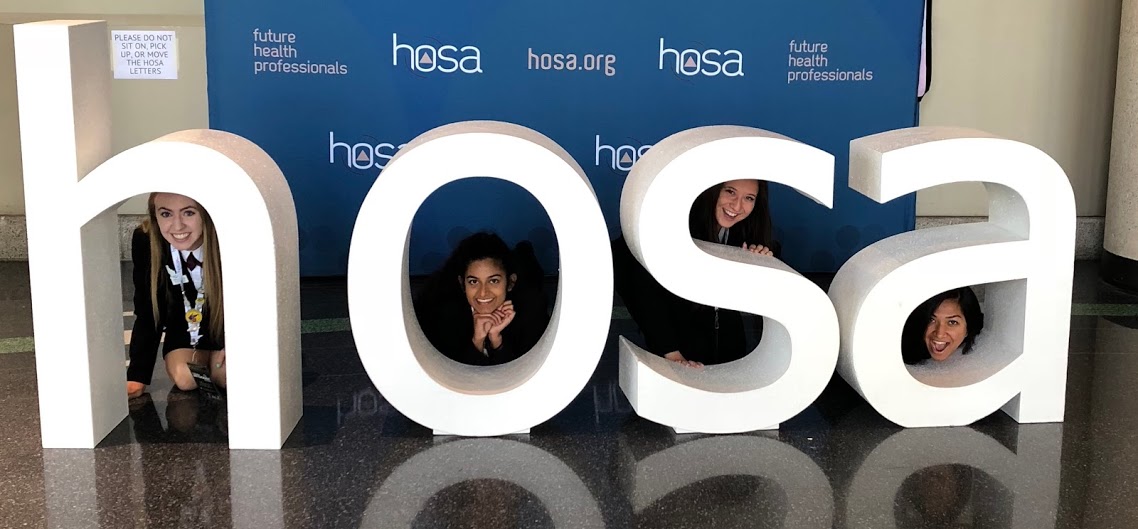 MMACHSHOSA
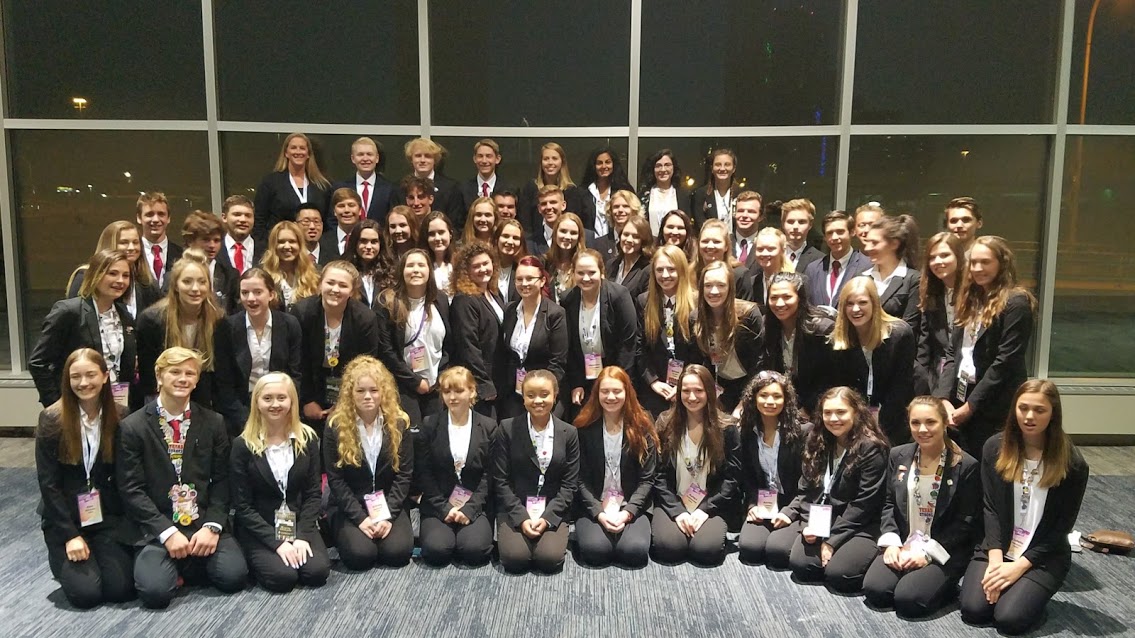 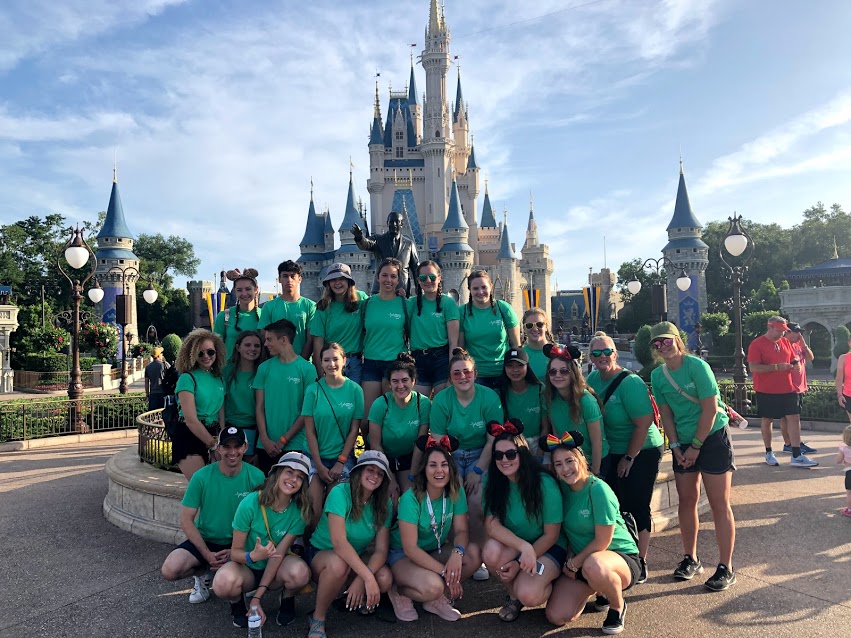 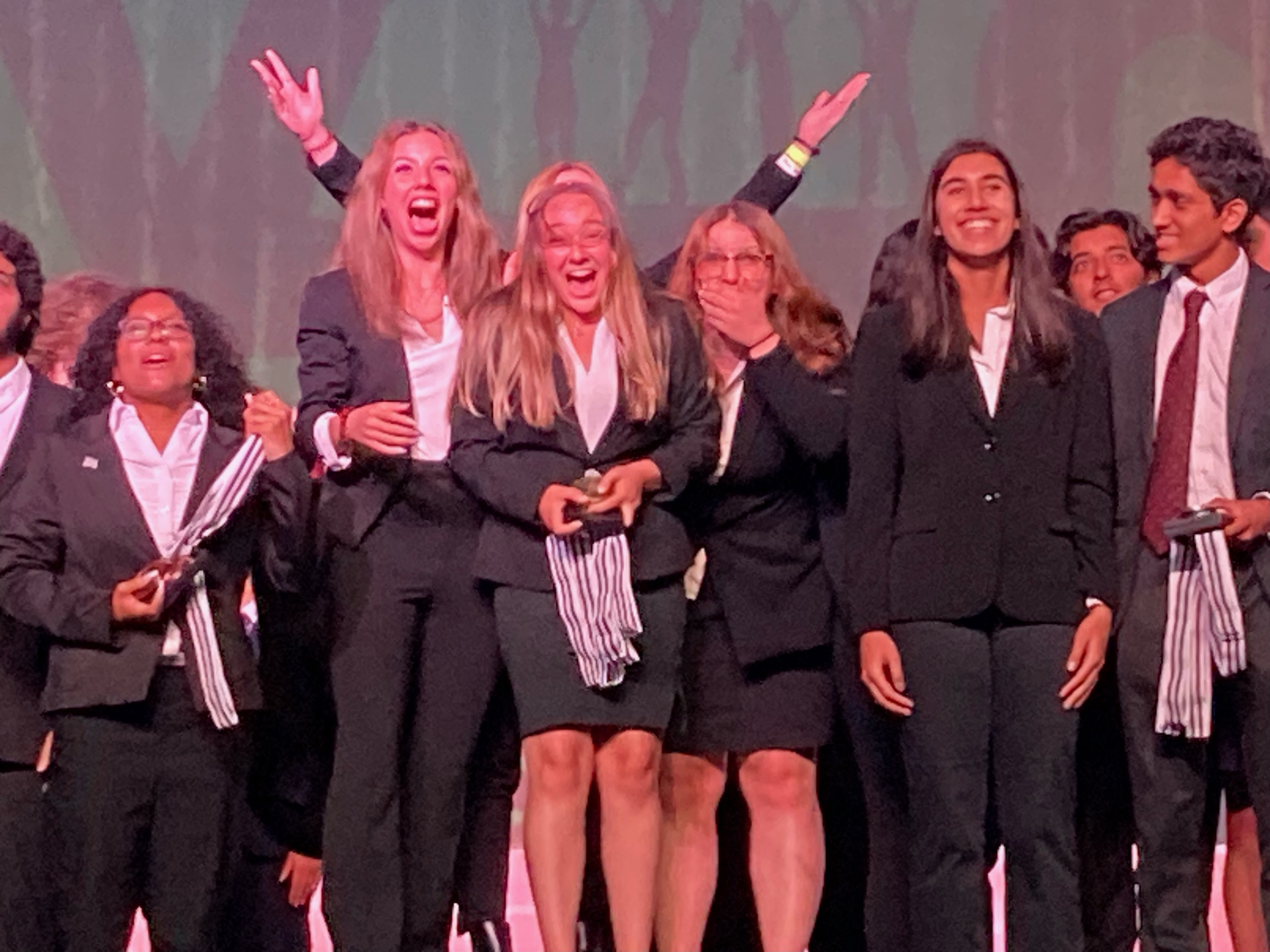 MMACHS HOSA
Student leadership organization that helps students explore different aspects of careers in the health-care industry.
50+ different competitive events
Largest HOSA Chapter in Idaho
70% of school 
100 to130 students at SLC
50 to 60 students at ILC
$40 dues to join
Advisors:
Mr. Gaudet – gaudet.blake@westada.org
Mr. Skaar – skaar.Jonathan@westada.org
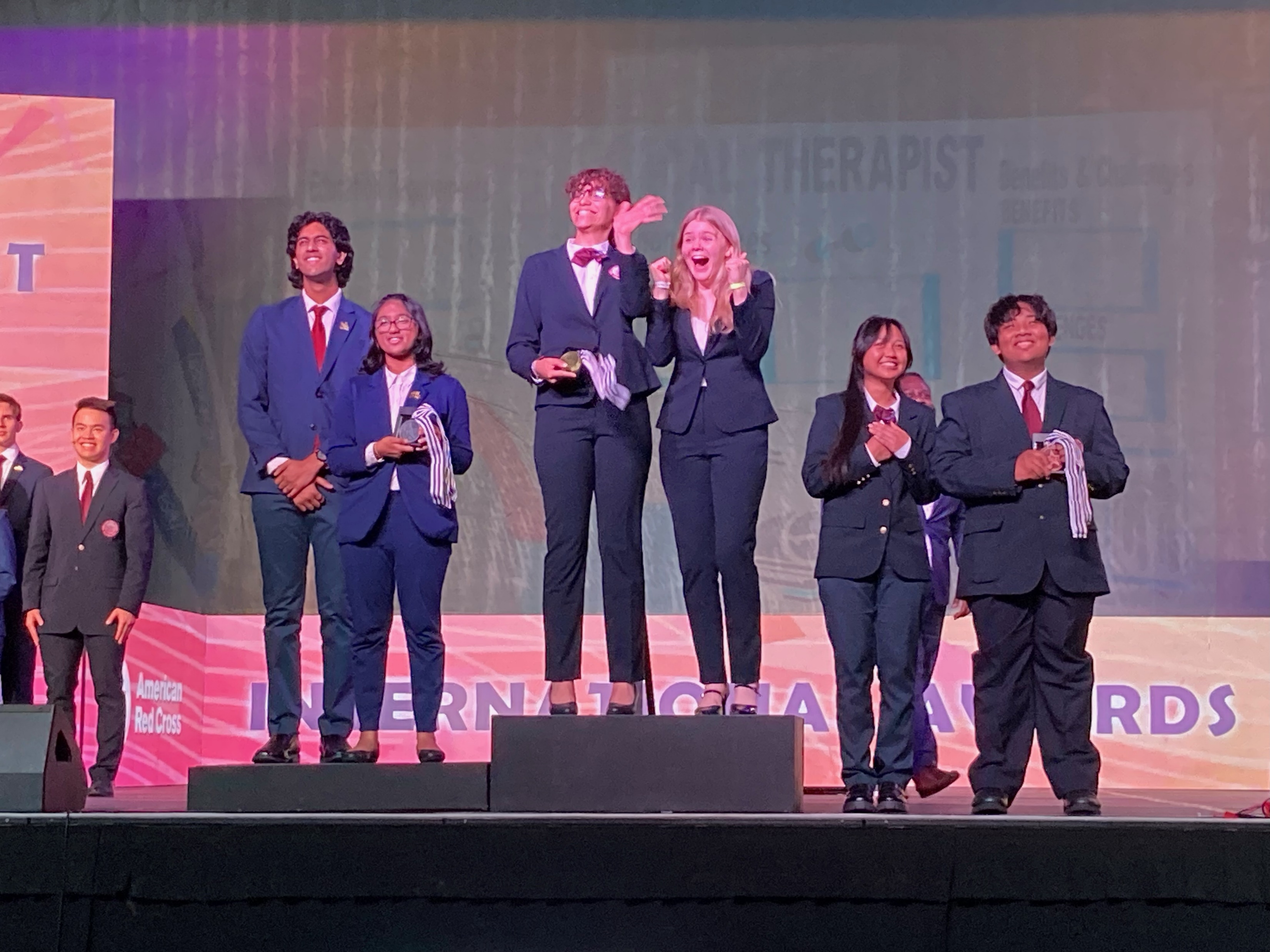 Event Selections
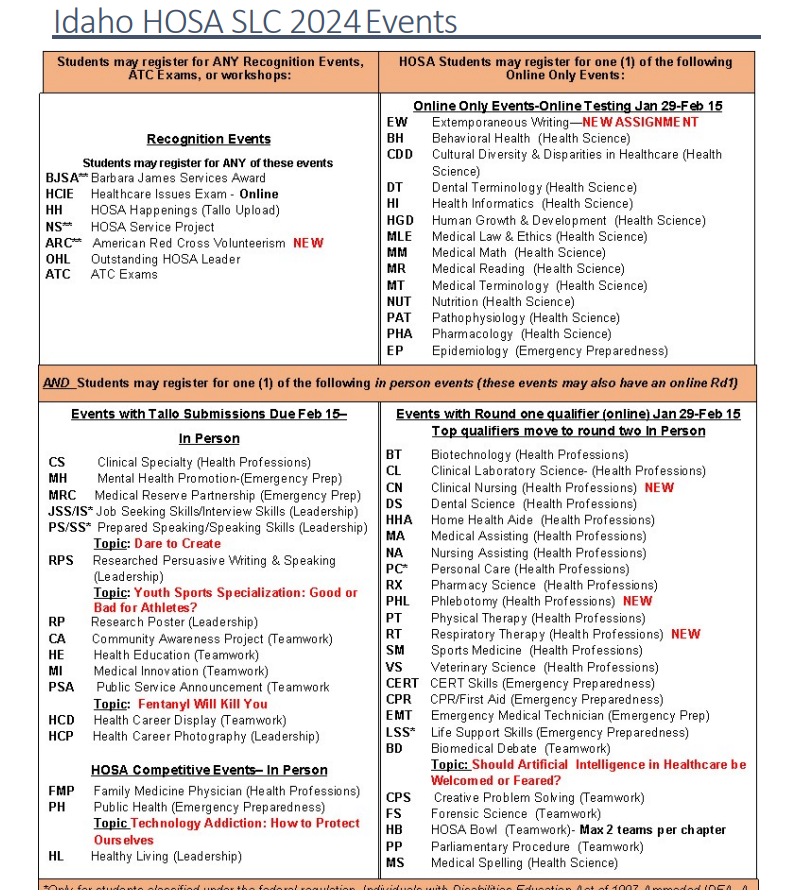 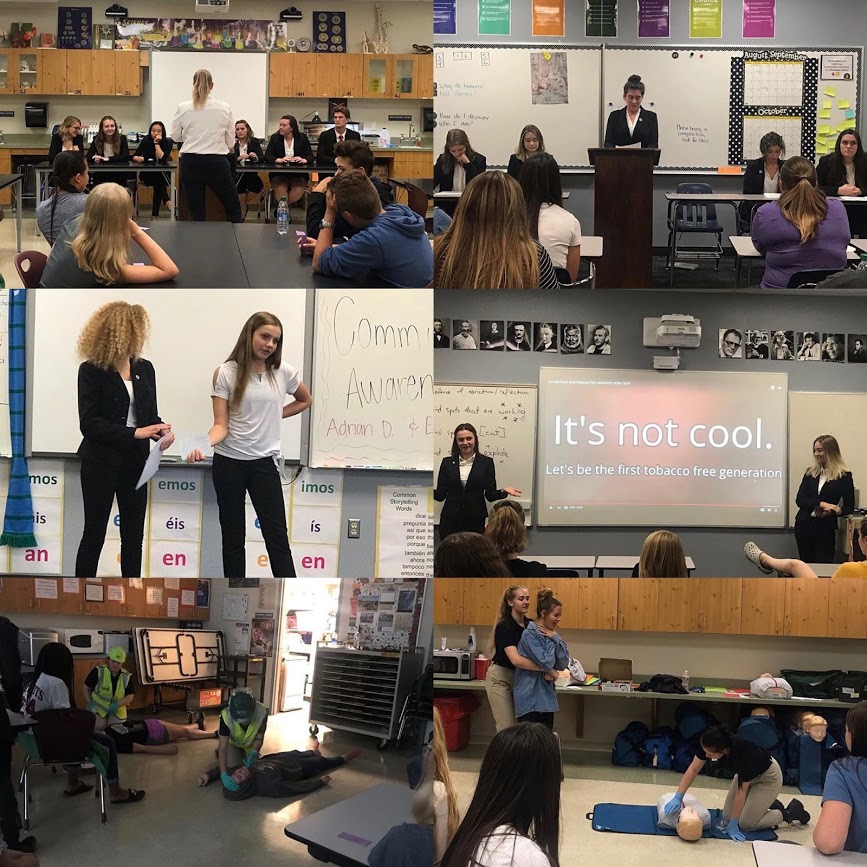 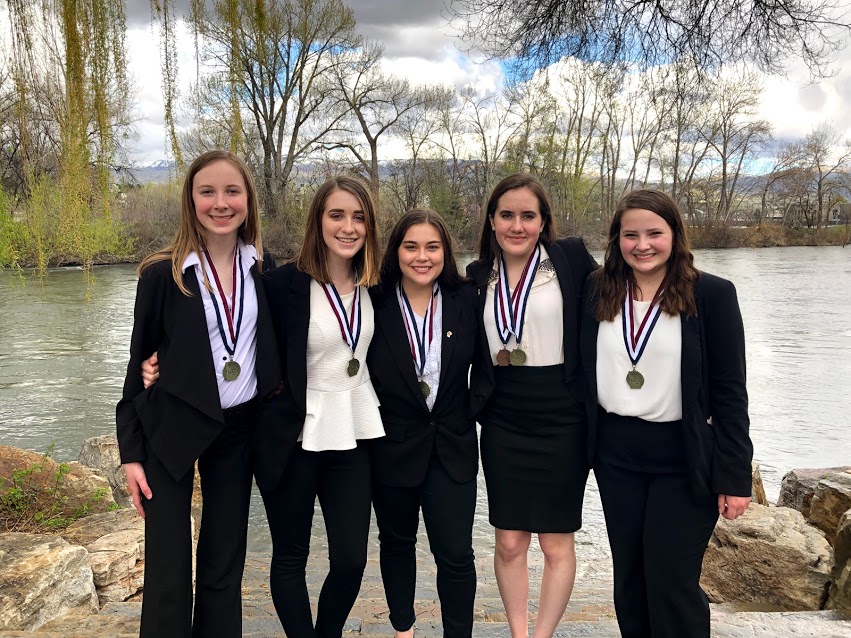 Dates for 2023-24
Regional Competition
Late January – MMACHS
Chance to practice event, see what where your strengths/weaknesses are

Idaho State Leadership Conference
March 5th – 7th
$100 (unless you sell 20 bags of potatoes)
Idaho State University – Pocatello, ID

International Leadership Conference (Optional)
June 17th – 22nd – Nashville, TN
Costs range from $850 - $1200 depending on flights, etc. Tons of fundraising opportunities through booster program.
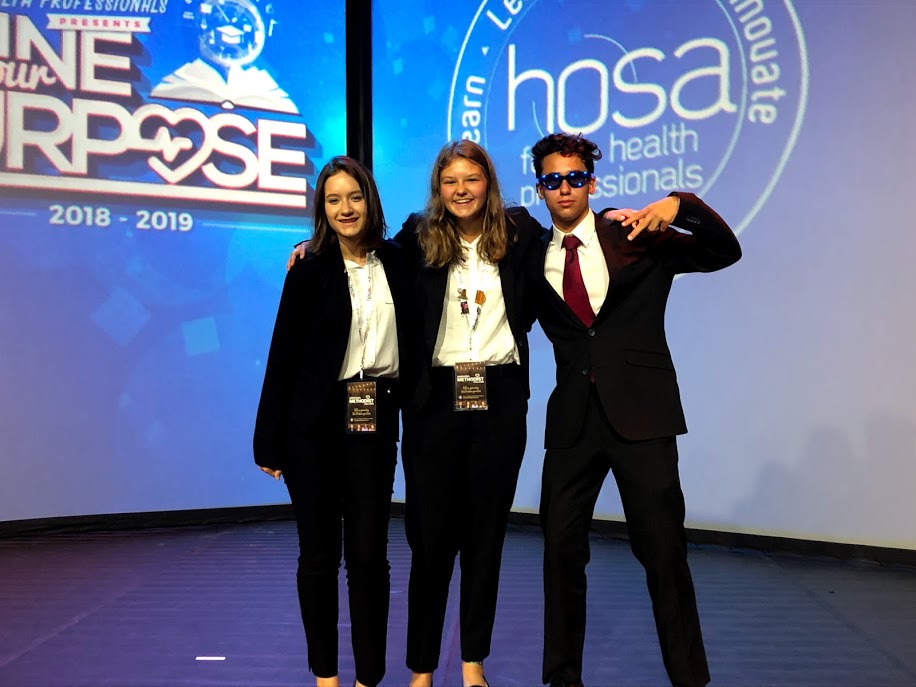 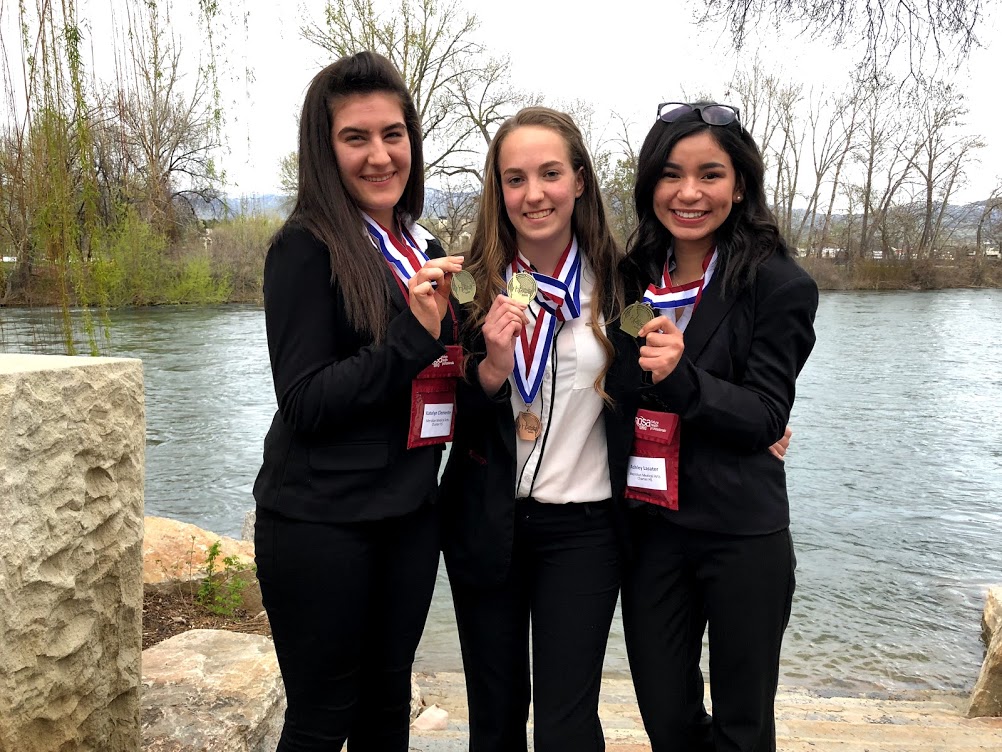 HOSA Pro Dress
Female Attire
Navy Blue or Black Blazer
Navy Blue or Black Slacks 
   or Business Skirt
White Blouse
Navy Blue or Black Shoes
Male Attire
Navy Blue or Black Blazer
Navy Blue or Black Slacks
White Button Up Shirt
Red Tie
Navy Blue or Black Shoes
How do I know what is expected of my student?
Read over their guidelines!
Link: http://www.hosa.org/guidelines
Click on their event to see details of their competition
How can I help my student succeed?
Encourage them to study or practice in small doses spread apart (no cramming!)
Act as a test audience before their competition
Help them find the resources they need to complete (books, portfolios, posters, etc).
BECOME A BOOSTER! (more info on this later)
HOSA Boosters
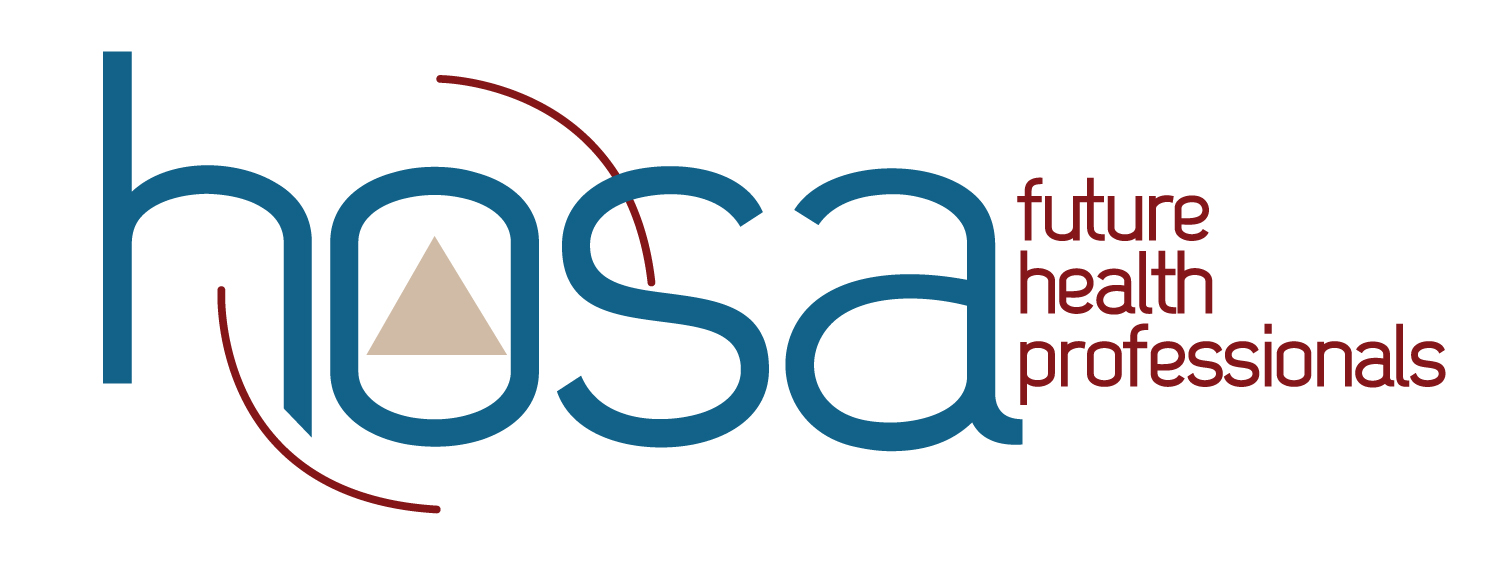 MMACHS HOSA Boosters
MMACHS HOSA BOOSTERS


We are essentially the “PTA” of Meridian Medical Arts	MMACHS students work hard and set big goals for themselves. We want to encourage and support them in their journey.
We meet the
2nd Tuesday of each Month

Our Next Meeting is
Next Tuesday September 10, 2024 @ 6:30
MMACHS - Social Center

No commitment – Just come say hi, come to volunteer when needed, or come just to know what is going on.
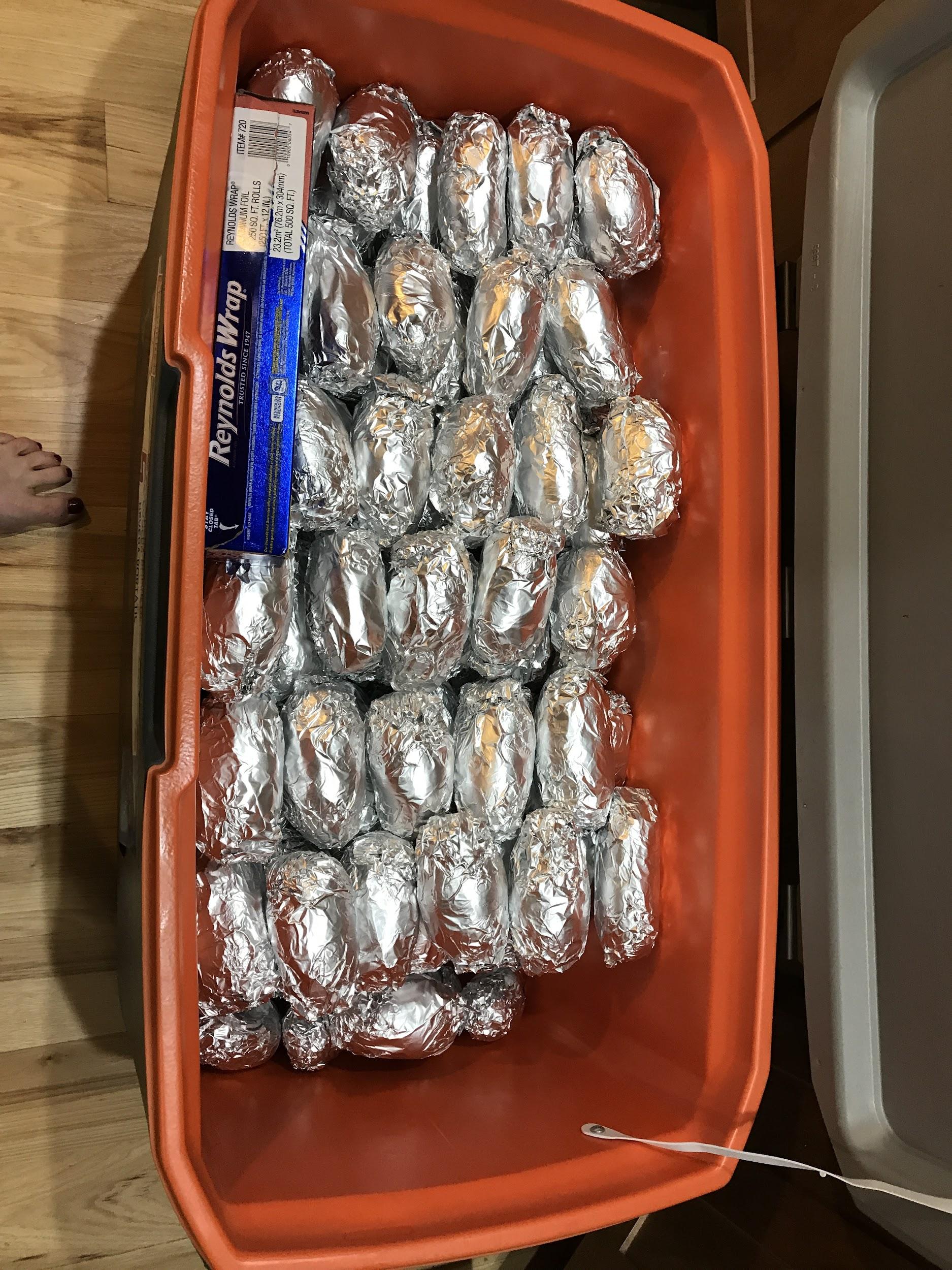 We are additional support for our MMACHS students and families    Not everything is HOSA, :)
Student events and Volunteer Fun
Potato Feed
Halloween Haunted House
Holiday Bazaar
Social Nights/Activities
Teacher Appreciation
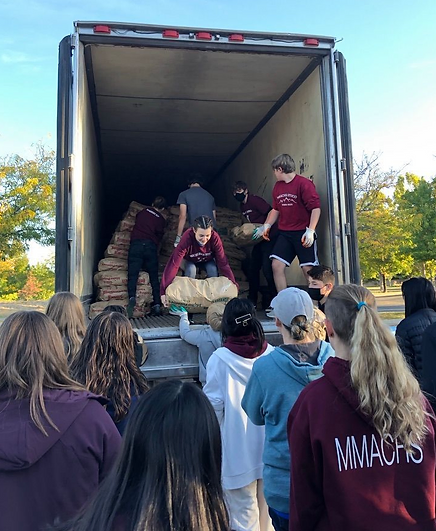 [Speaker Notes: Boosters support Back to School Night. 
We use it to share who we are as a club 
Welcome new families and faces
Increase parent involvement. 
kickoff our Spud-Raiser event.

	* this year we were cancelled due to 	pandemic restraints.]
Fundraising-Where does that money go?
Approx. 40 Students 
Received FREE  State Leadership Competition (SLC) fees by selling a minimum of 20 bags of potatoes at the 2023 fundraiser. 
This equaled $4,000.00 in student scholarships!
proceeds are applied towards:
Scholarships
Meals and snacks
Transportation
Special event prizes 
Event needs
Teacher appreciation
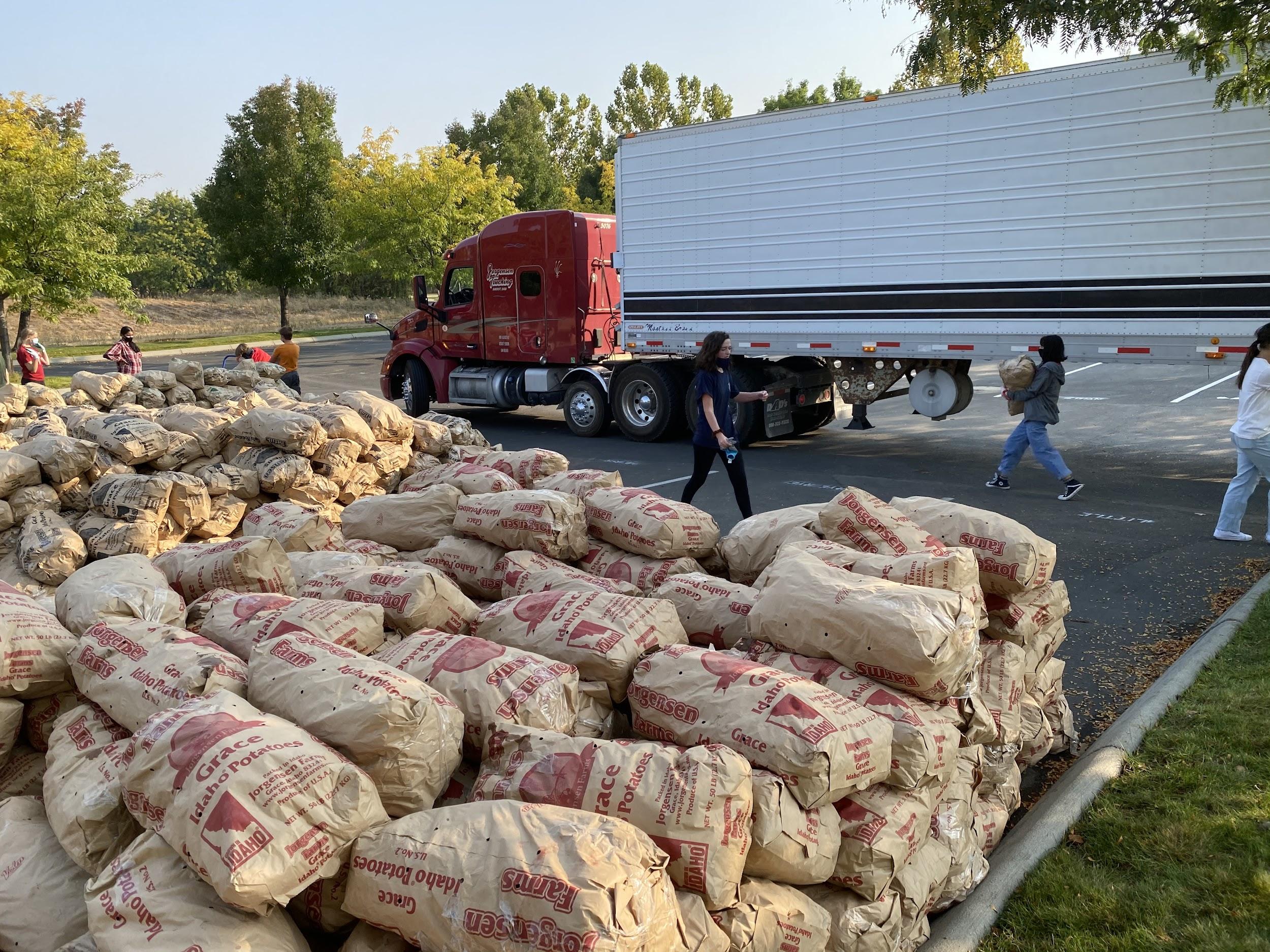 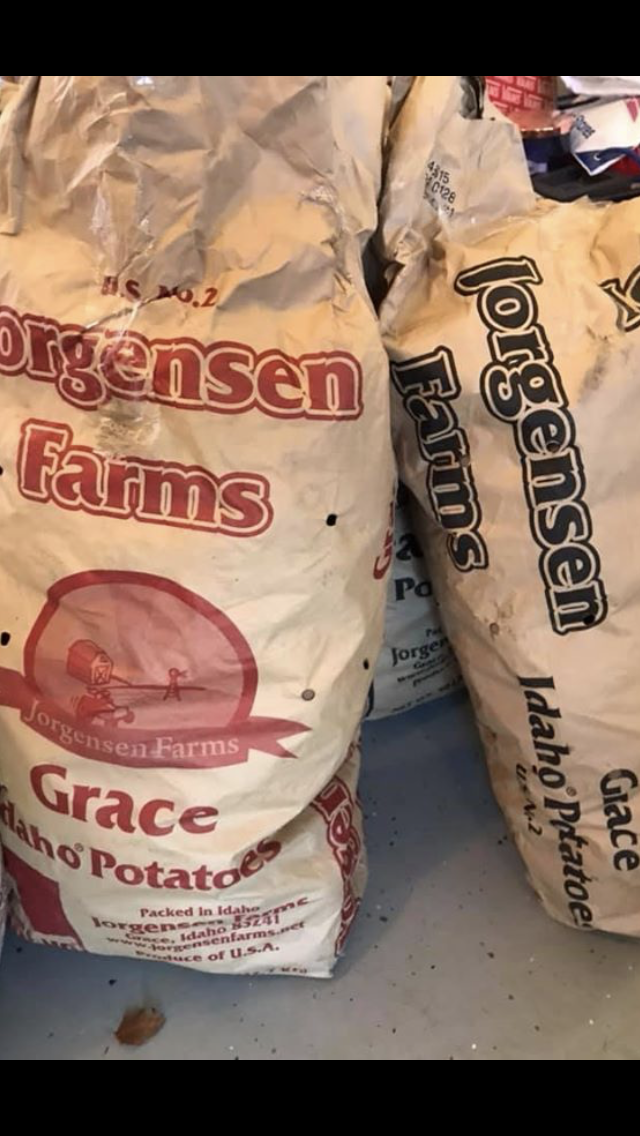 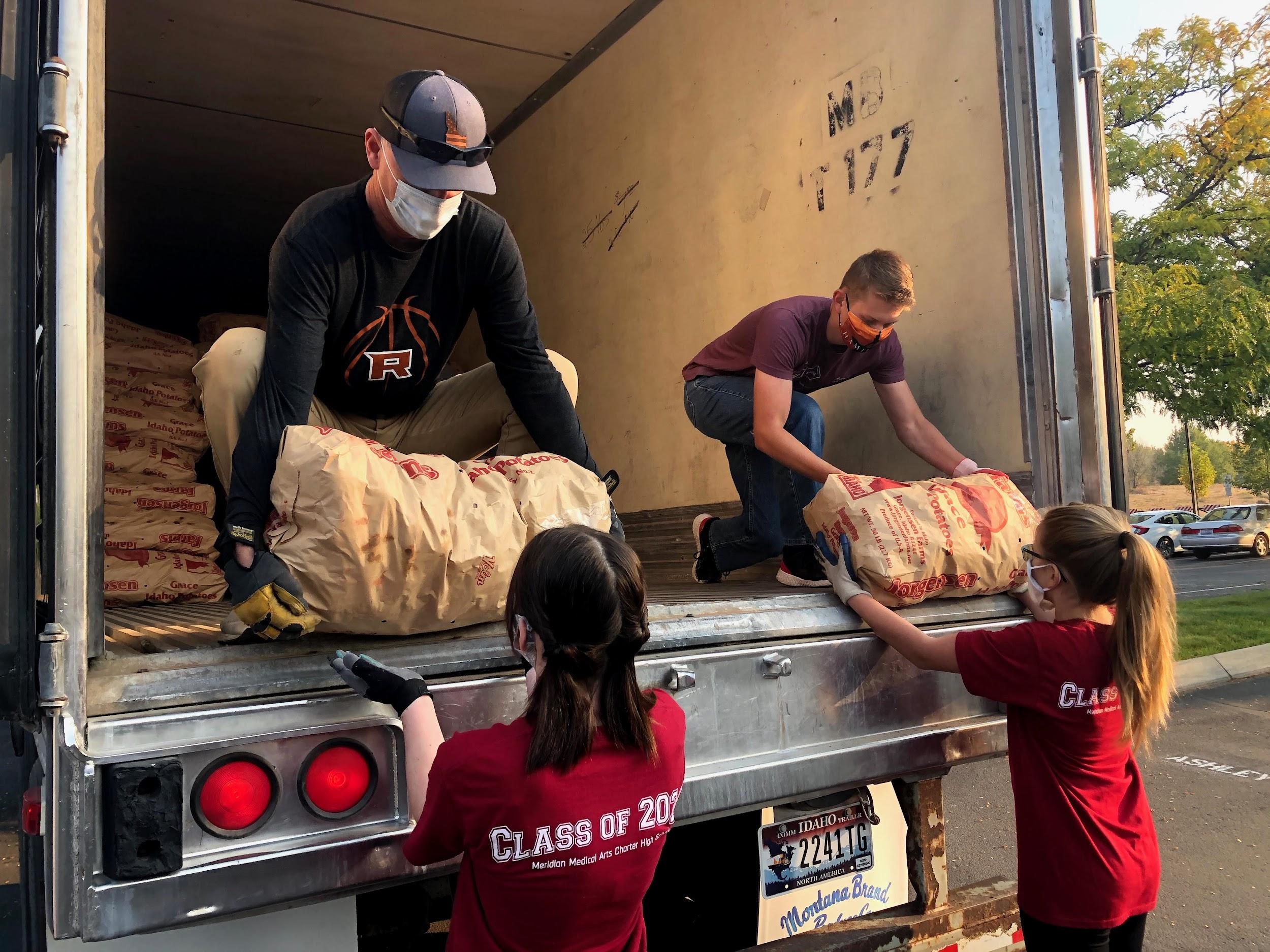 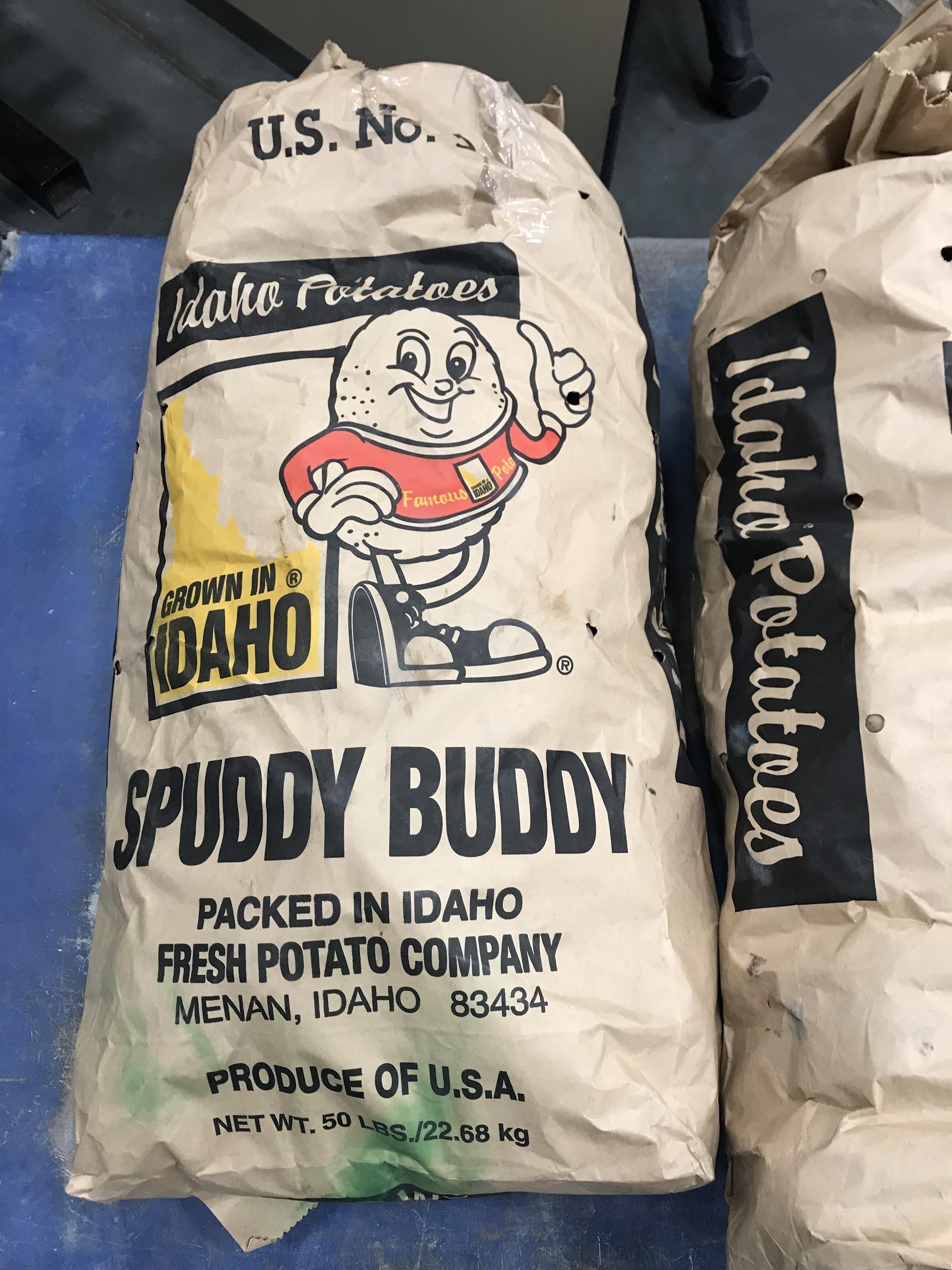 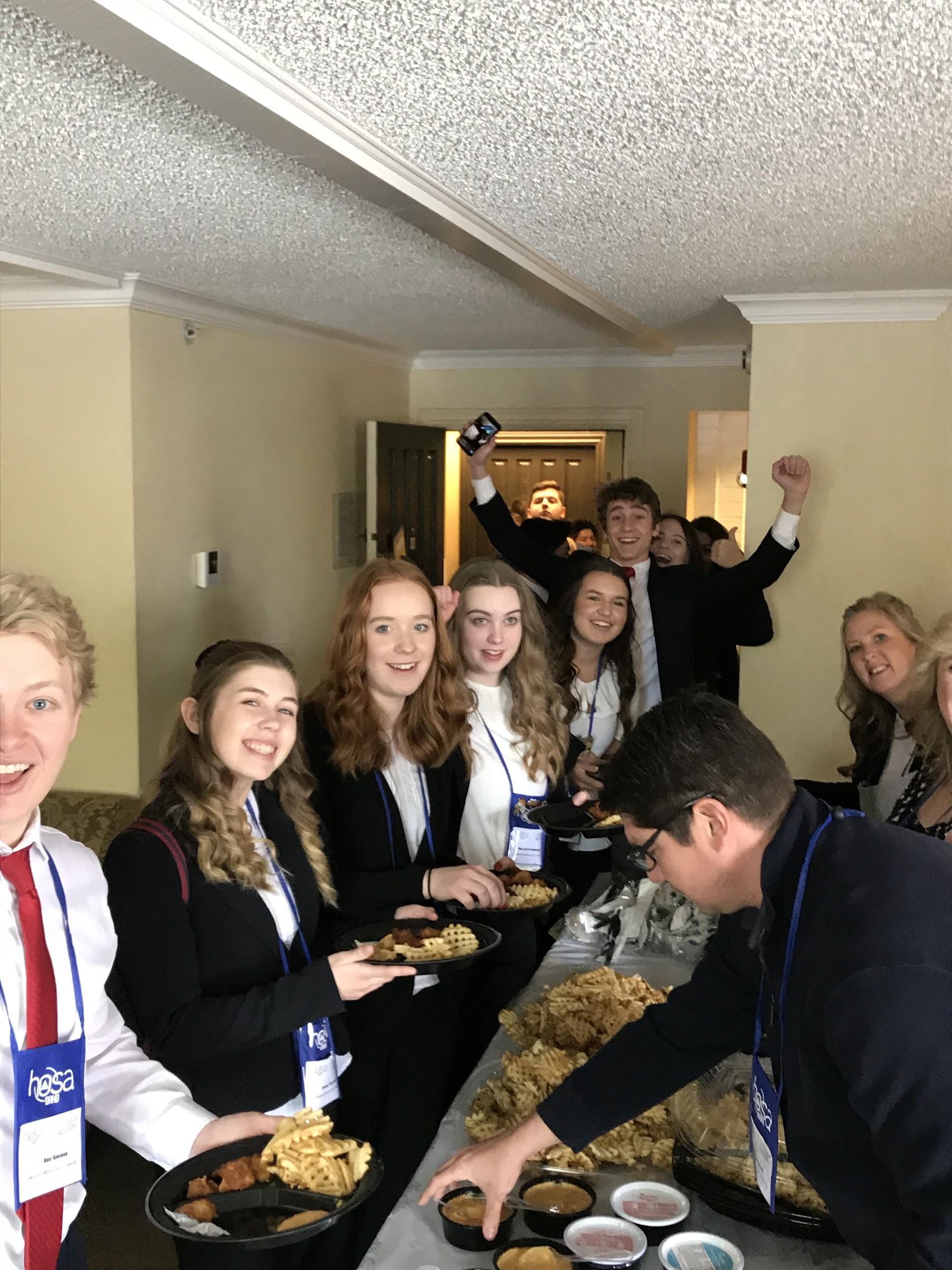 Meals and Transportation!!
Boosters help the most by Feeding the masses when at events! We provide meals, snacks, staff support and sometimes transportation.
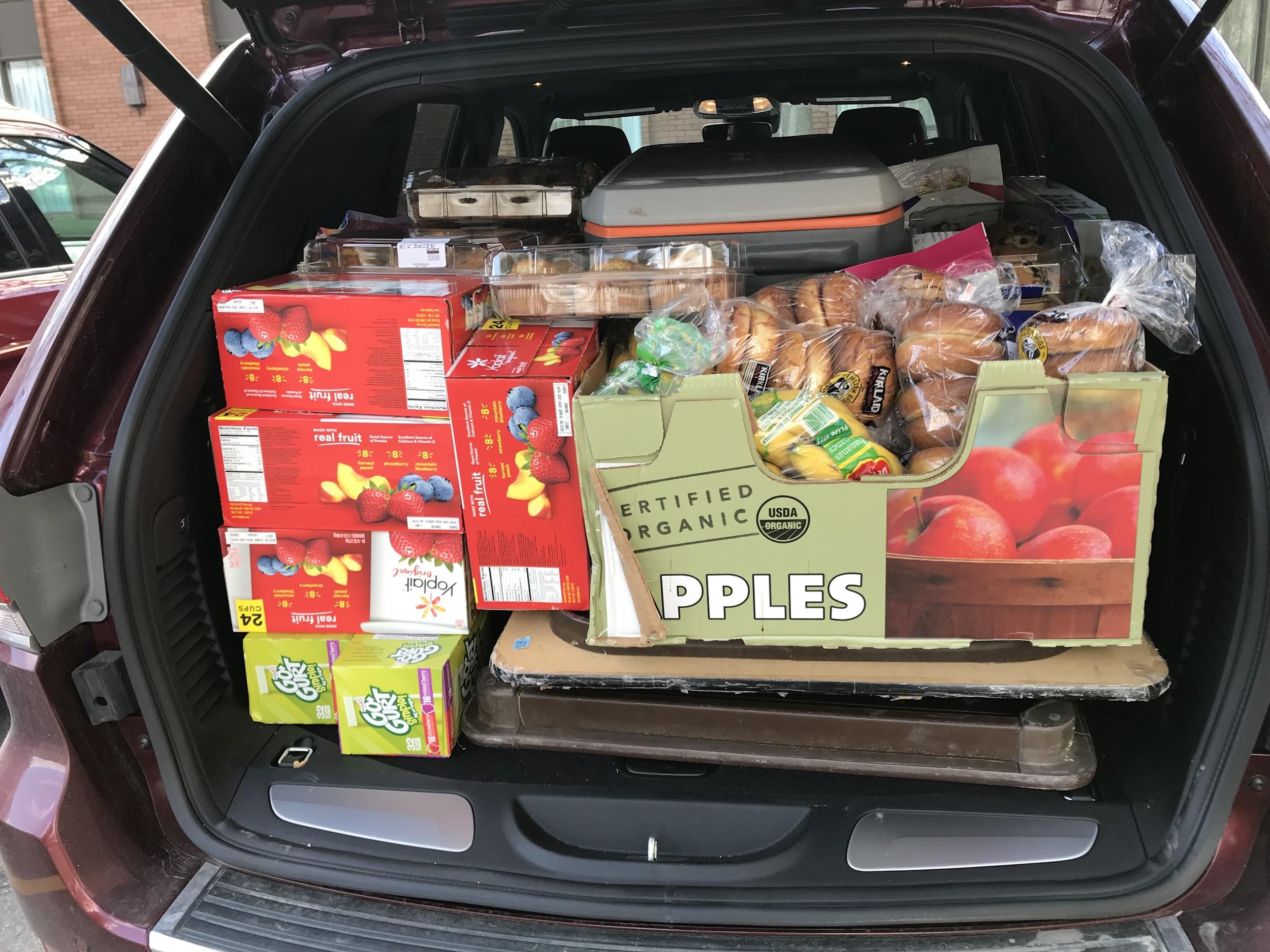 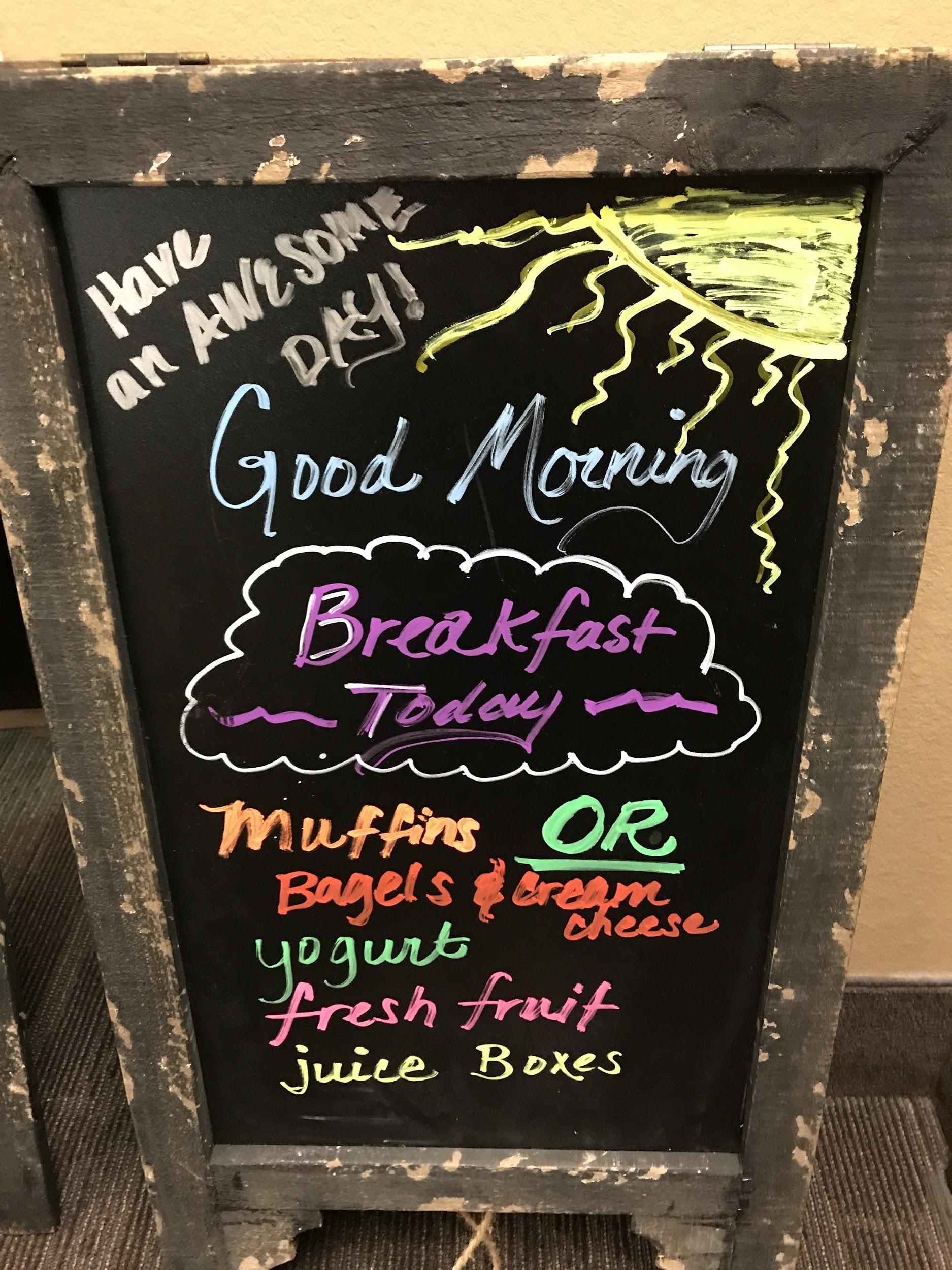 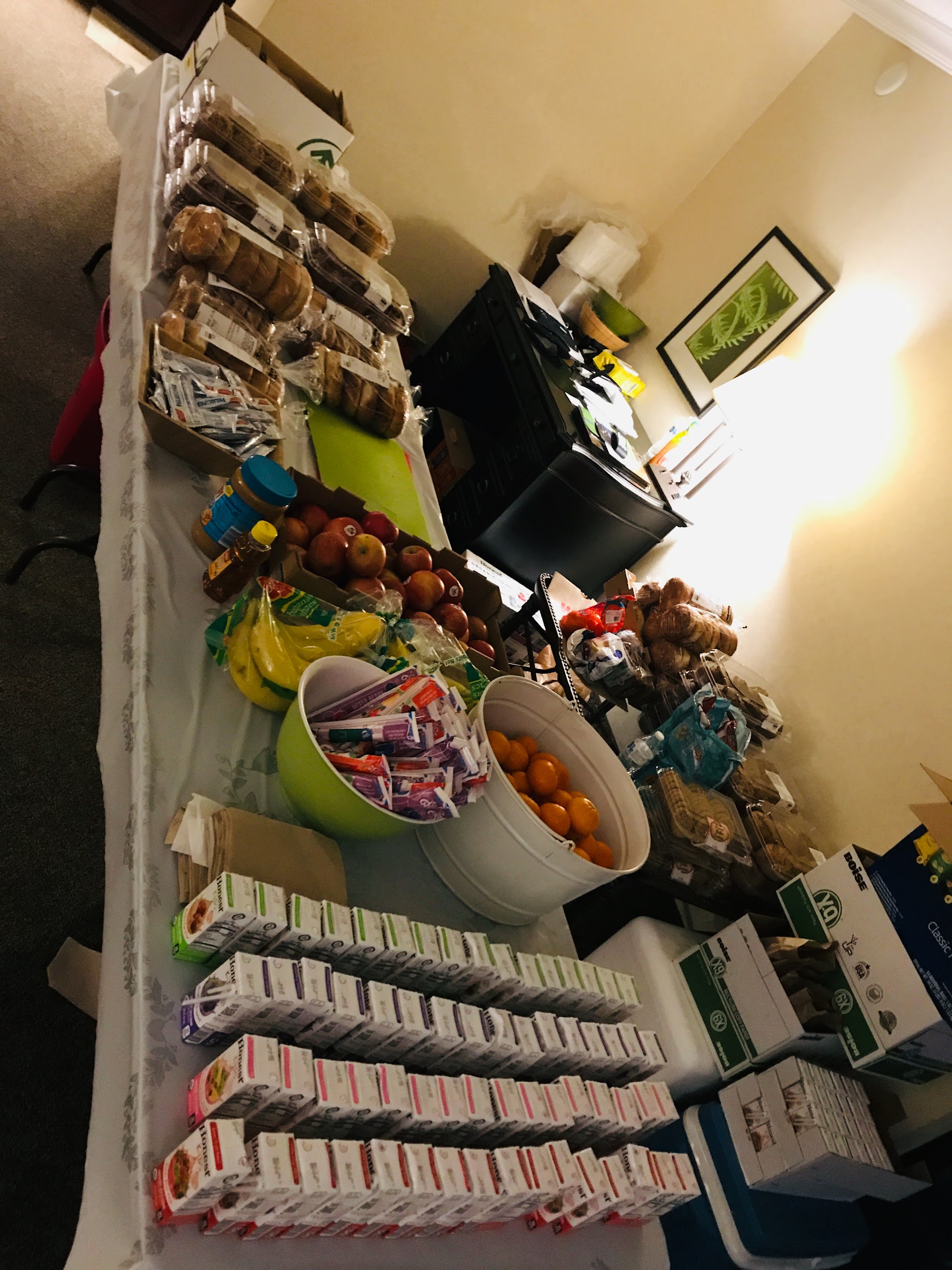 How can you support MMACHS HOSA?
Volunteer help for HOSA events, watch for newsletter, attend meetings, watch for signup genius and email us, bring IDEAS!
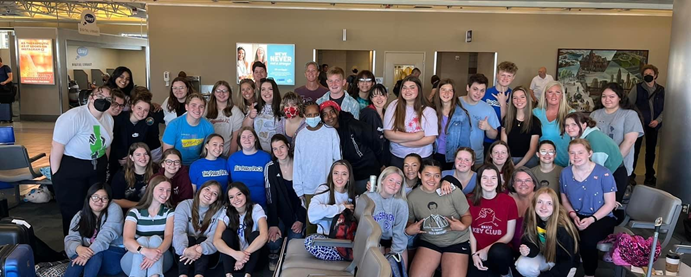 Notifications
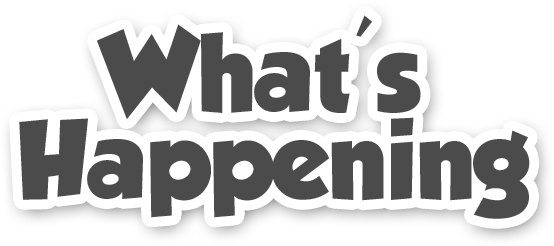 Come to meetings
2nd Tuesday at 6:30
Sign-up Genius
Watch for Monthly Newsletter
Volunteer at events
Food Needs
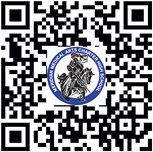 Website
mmachshosaboosters.org
Ways to contact us?
Leave a message with the school or Teacher advisors
Mr. Gaudet 

mmachshosaboard@gmail.com
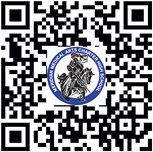 Questions?